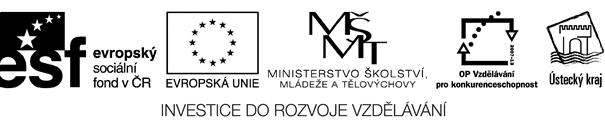 28.11.2014
Seminář  věcná realizace projektu
Program
1) informace o čerpání rozpočtu
2) obsahová část plnění klíčových aktivit
3) pravidlo 3E
4) udržitelnost
5) veřejnosprávní kontrola
informace o čerpání rozpočtu
Za 1-4 MO 
(09/2013 – 11/2014) 
vyčerpáno více než 60% z rozpočtu 
tedy 85 - 87 mil. Kč
informace o čerpání rozpočtu
Tabulka – čerpání rozpočtu
informace o čerpání rozpočtu
Kapitoly - % čerpání za celý projekt
obsahová část plnění klíčových aktivit
Jednorázové akce nejsou podporovány z projektu.
Hrozí neuznatelnost výdajů!

Jedná se např. o:
dny otevřených dveří
účast na veletrhu středních škol
exkurze žáků bez jejich logického začlenění do dlouhodobých aktivit projektu
obsahová část plnění klíčových aktivit
Vzdělávání PP k obsluze strojů a zařízení, které byly zakoupené v rámci projektu

Pod pojmem vzdělávání pedagogů k obsluze strojů je nutno si představit  praktickou činnost buď na pracovišti firmy, nebo na nově instalovaném stroji/zařízení ve škole. 
Lze hradit z kap. 1 nebo 5
obsahová část plnění klíčových aktivit
Vzdělávání PP v metodách a formách práce vedoucích k využití výstupů projektu
Jedná se pouze o výstupy směřující k podpoře technického a přírodovědného vzdělávání 
 Nutné řešit v souladu se záměrem
Možné využít i naše pracovníky – metodiky, kteří přijedou a proškolí
 Pracovník školy se může zúčastnit našeho setkání metodiků a následně sám vzdělávat ostatní PP
obsahová část plnění klíčových aktivit
Vzdělávání PP v metodách a formách práce vedoucích k využití výstupů projektu
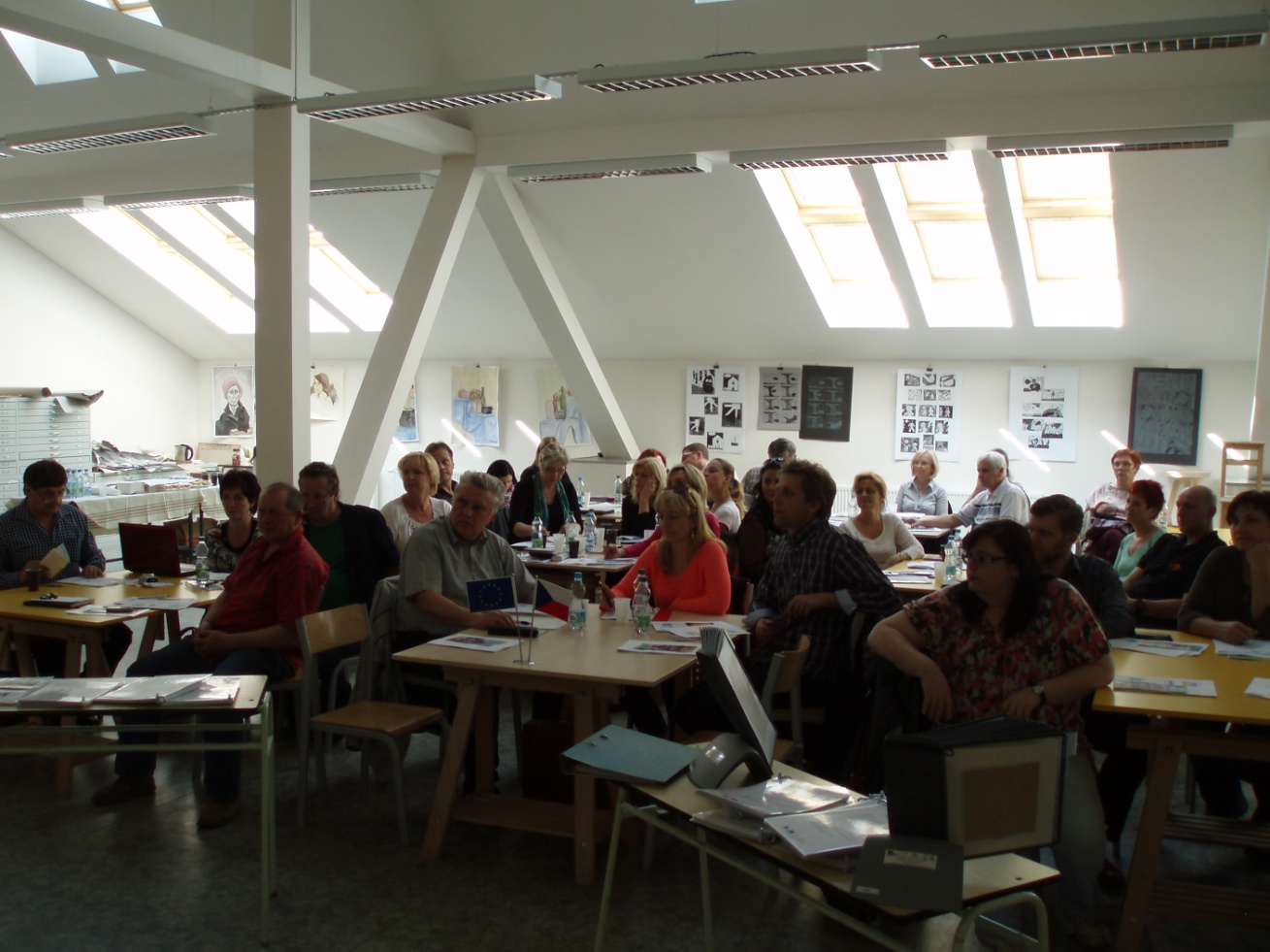 obsahová část plnění klíčových aktivit
Celoroční pravidelně se opakující volnočasové aktivity


Frekvence - Volnočasové aktivity/kroužky se obvykle opakují každý týden, nebo minimálně jednou za 14 dní, jinak to ztrácí pro účastníky smysl. Důležité, kolik se plánovalo v záměru.
obsahová část plnění klíčových aktivit
Celoroční pravidelně se opakující volnočasové aktivity

Obsah – soulad s navrženým harmonogramem, nutné využívat pořízené zařízení a materiál a také zahrnout výstupy z jiných projektů OPVK ( uvedeno v záměru)

Chyby: náplň ve výkazu o realizaci aktivity neodpovídá plánovanému harmonogramu
obsahová část plnění klíčových aktivit
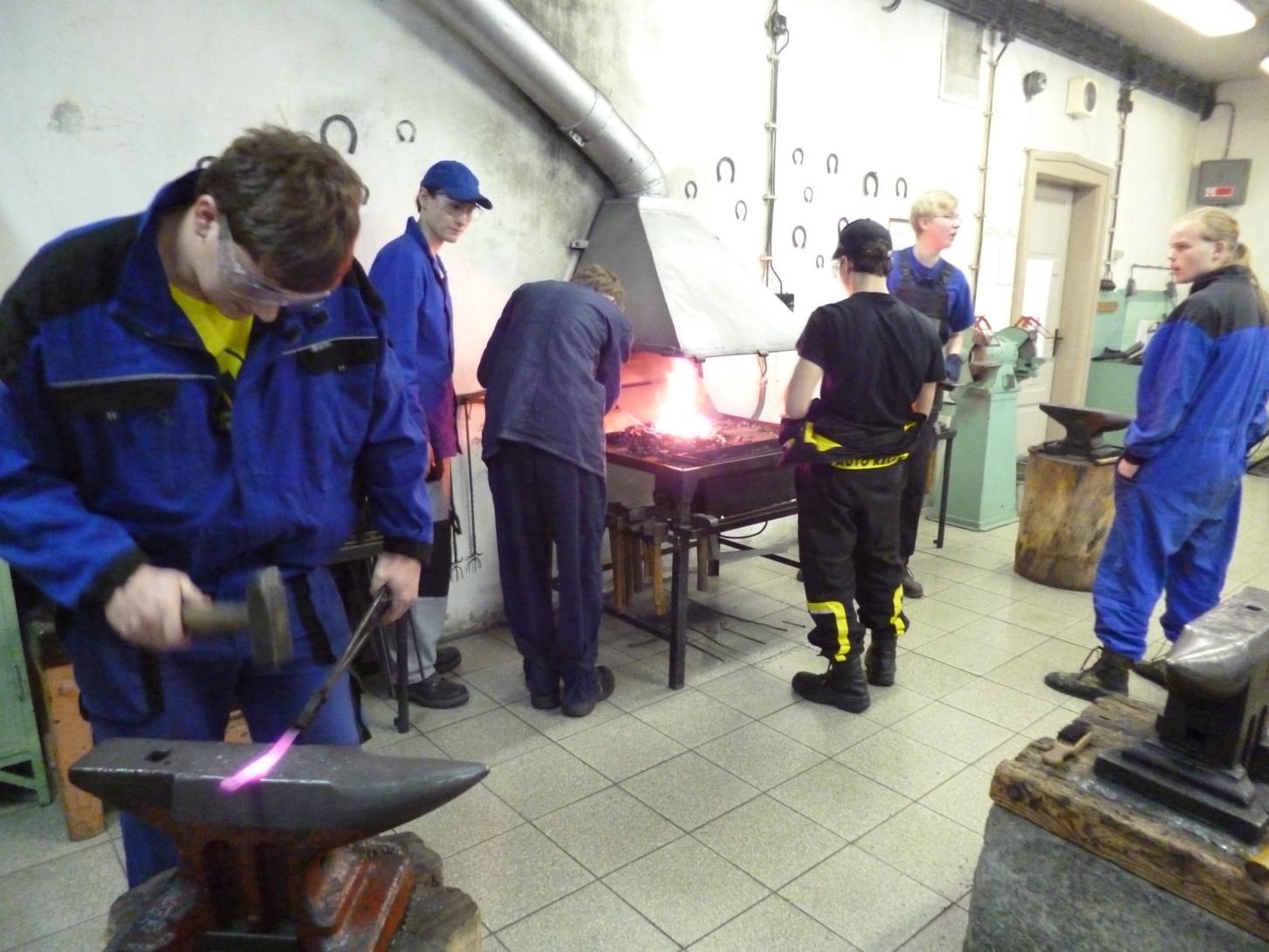 .
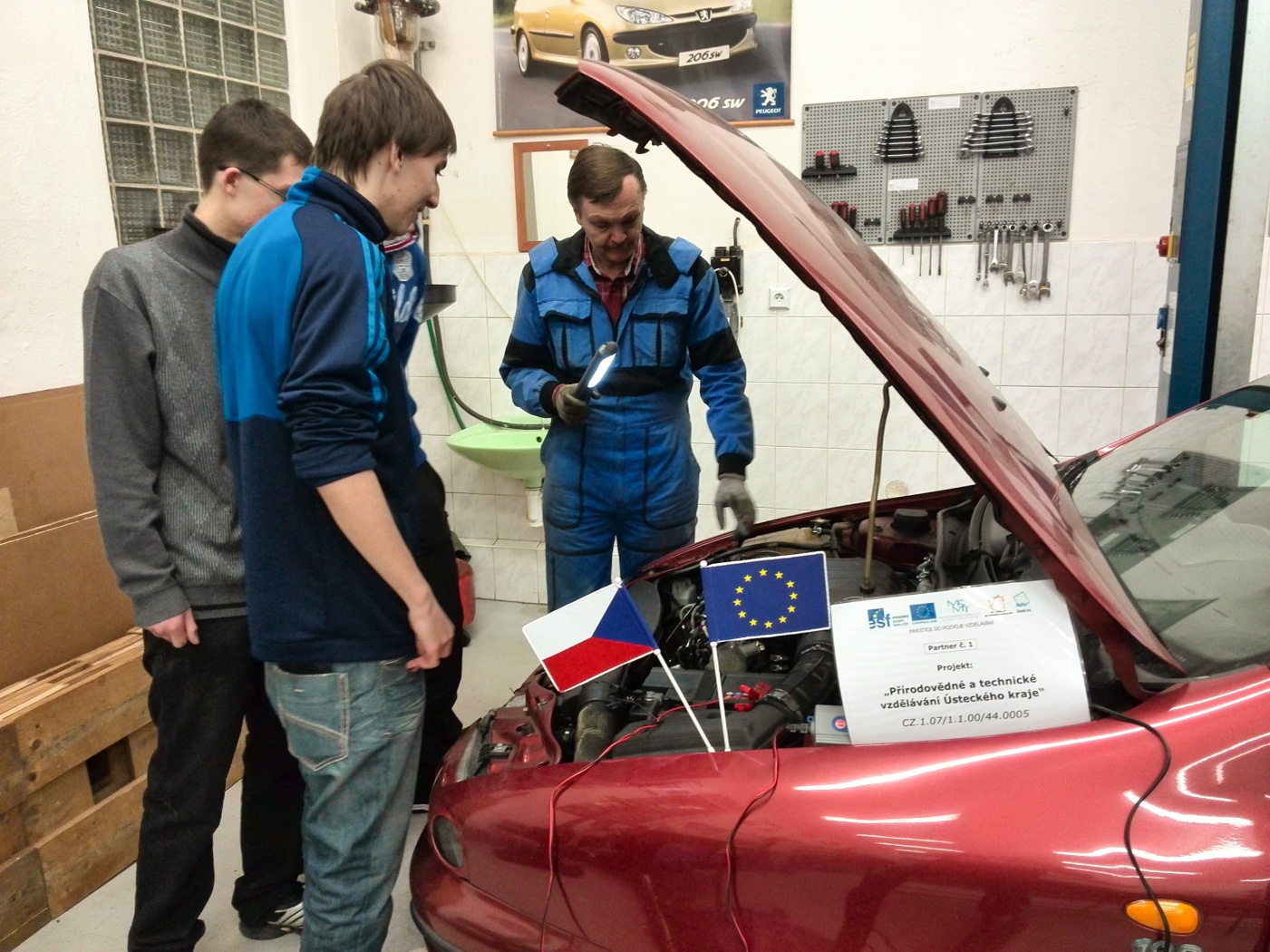 obsahová část plnění klíčových aktivit
Celoroční pravidelně se opakující volnočasové aktivity

Počet žáků v kroužku -
důsledně kontrolovat dle pravidla 3E, 
příprava instruktorů (1:1) ne více
odměna instruktorovi nemůže být obhajitelná, když chodí 1 nebo 2  žáci….

Pozn: Důležité kolik se plánovalo v záměru, motivace
obsahová část plnění klíčových aktivit
Celoroční pravidelně se opakující volnočasové aktivity

Počet  žáků v kroužku by měl být min. 5 opakujících se…..
obsahová část plnění klíčových aktivit
Vytváření sítí spolupracujících škol na principu burzy středoškolských služeb s cílem vzájemné výměny zkušeností
Nejedná se pouze o setkávání, ale i o konkrétní spolupráci…vazba na sdílení
Dokladuje se Dohodami o spolupráci s vymezením konkrétní spolupráce v období trvání projektu a v období udržitelnosti
obsahová část plnění klíčových aktivit
Sdílení učeben/dílen/laboratoří SŠ pro povinnou výuku žáků ZŠ zaměřenou na přírodovědné a technické vzdělávání

Podmínkou realizace podporované aktivity je navázání a udržení spolupráce mezi střední školou a základními školami, které na sebe konkrétní SŠ naváže
obsahová část plnění klíčových aktivit
Sdílení učeben/dílen/laboratoří SŠ pro povinnou výuku žáků ZŠ zaměřenou na přírodovědné a technické vzdělávání

Neznamená, že žáci ZŠ pouze navštíví SŠ v průběhu samotného vyučování, ale navštíví ji za konkrétním účelem ve vztahu ke konkrétnímu předmětu, aby v rámci něj využili právě učeben SŠ. Musí být vazba na ŠVP ZŠ.
obsahová část plnění klíčových aktivit
Sdílení učeben/dílen/laboratoří SŠ pro povinnou výuku žáků ZŠ zaměřenou na přírodovědné a technické vzdělávání

Opakování návštěv SŠ je z hlediska metodického výkladu výzvy nezbytné, jednorázové aktivity nejsou podporovány. Je třeba, aby návštěva měla pro CS přínos.
obsahová část plnění klíčových aktivit
Sdílení učeben/dílen/laboratoří SŠ pro povinnou výuku žáků ZŠ zaměřenou na přírodovědné a technické vzdělávání
Projektové dny max. 2x za školní rok odpovídají svým charakterem jednorázovým akcím! Není třeba dovážet žáky týdně, ale např. jedenkrát za dva měsíce, mezitím může pedagog ze SŠ v nějaké frekvenci jezdit na ZŠ a opačně, projektové dny tedy propojit ještě jinými aktivitami.
obsahová část plnění klíčových aktivit
Sdílení učeben/dílen/laboratoří SŠ pro povinnou výuku žáků ZŠ zaměřenou na přírodovědné a technické vzdělávání

Není sledována kvantita, ale kvalita
obsahová část plnění klíčových aktivit
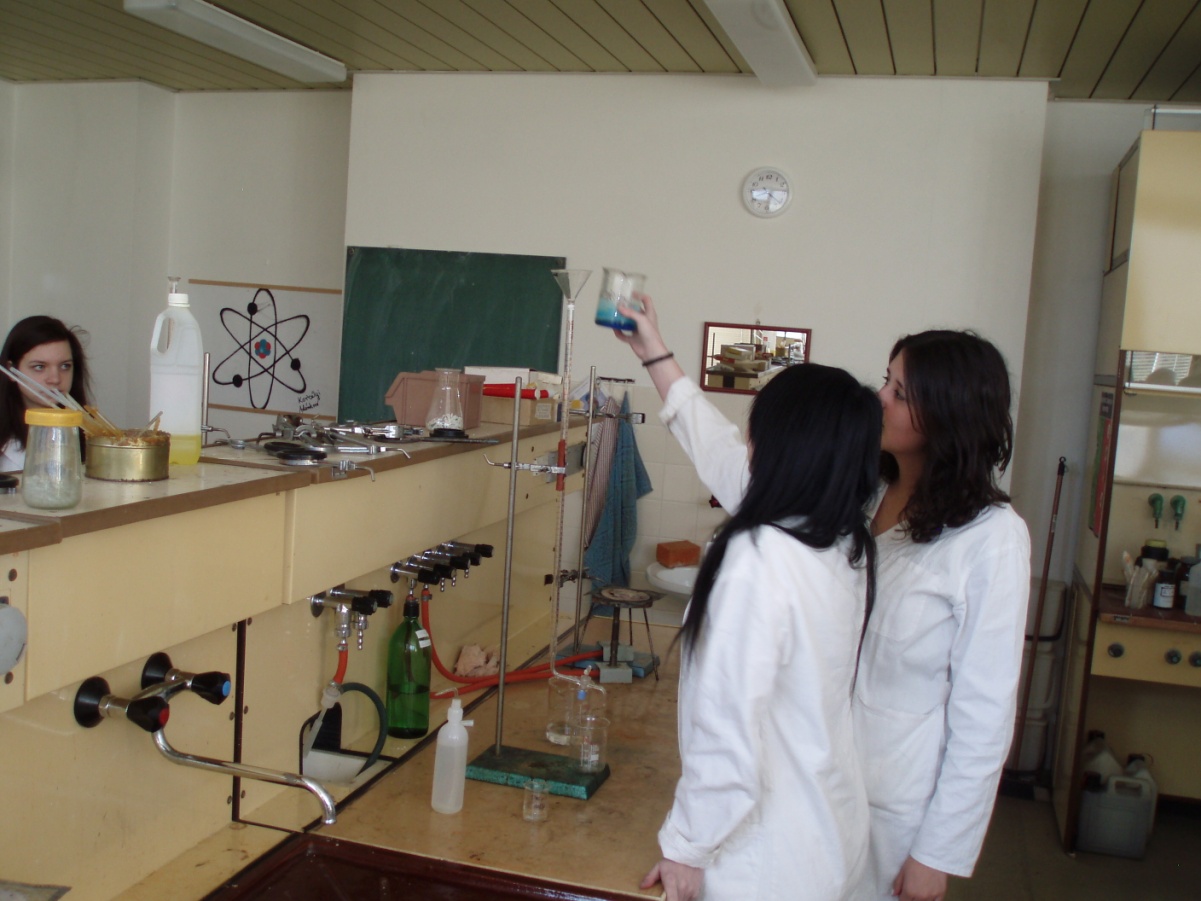 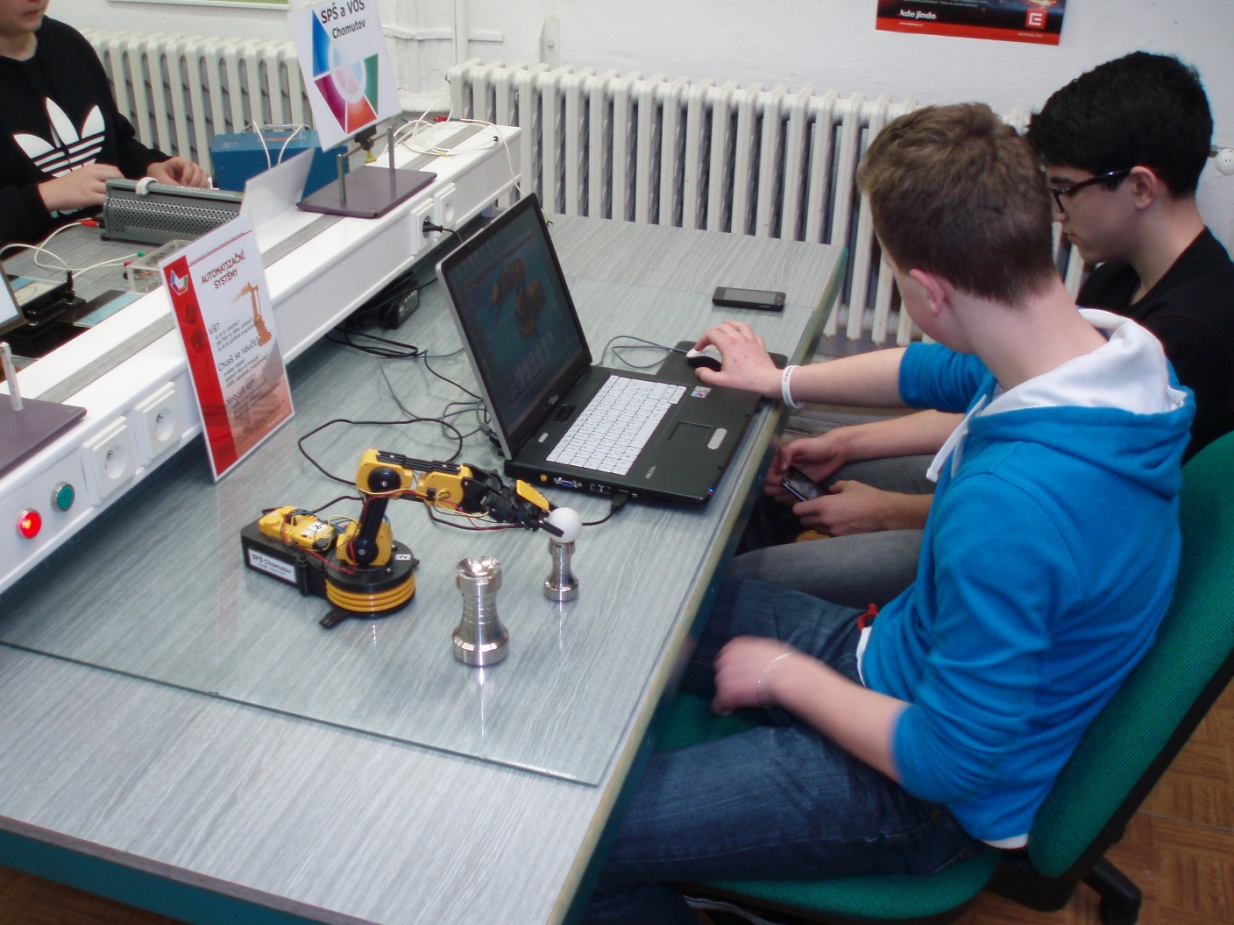 obsahová část plnění klíčových aktivit
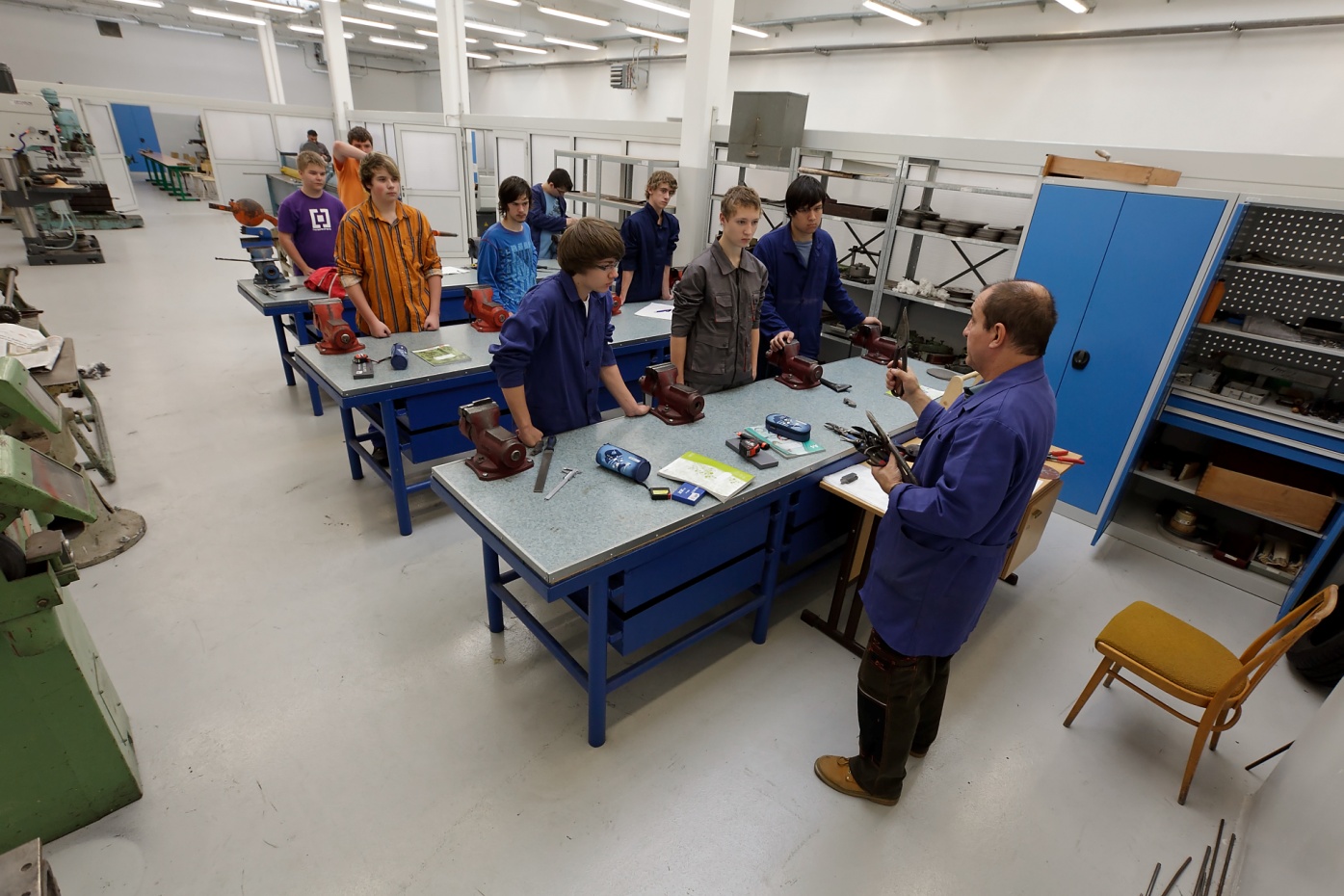 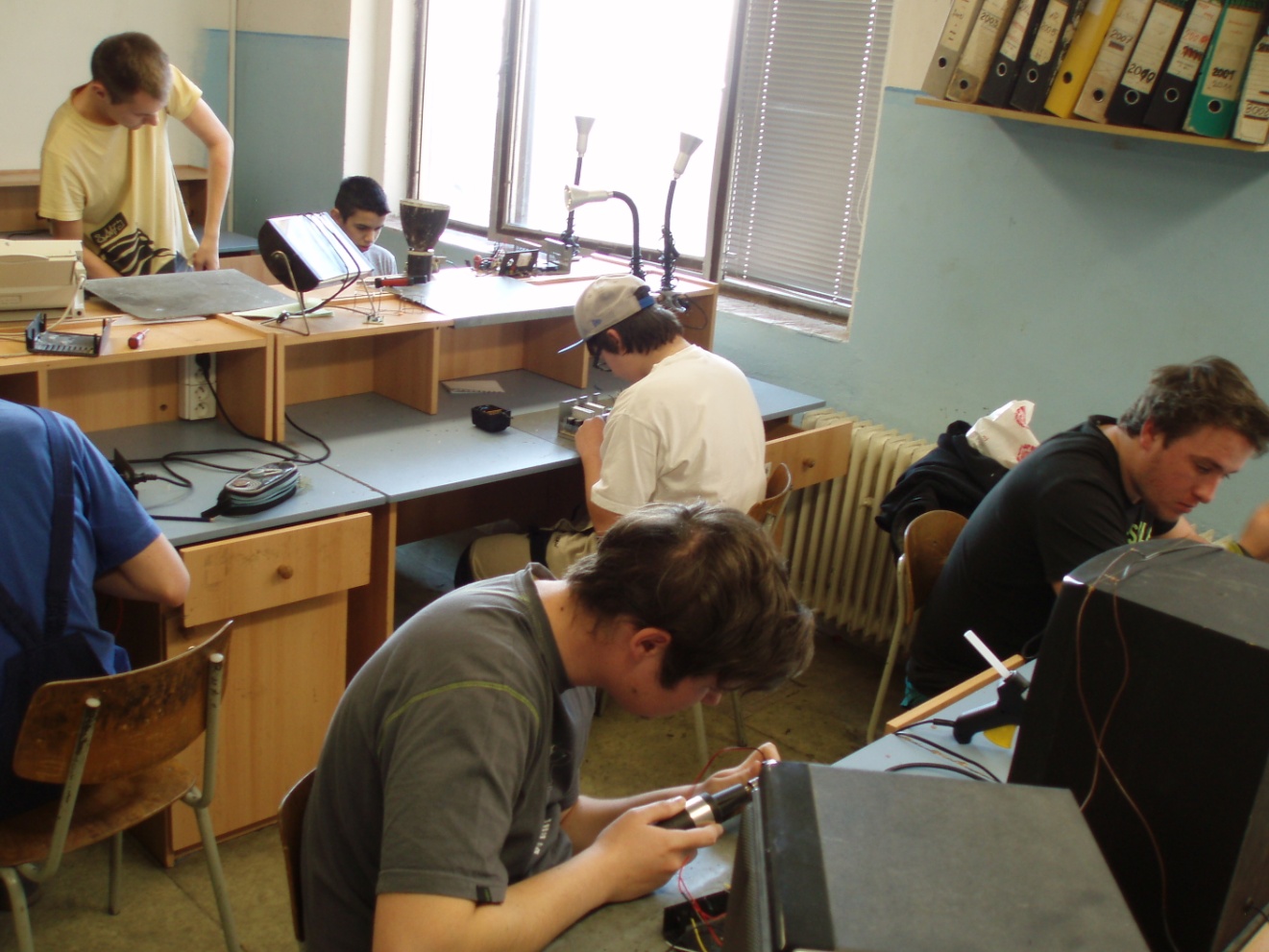 obsahová část plnění klíčových aktivit
Programy vzájemného učení, kde žáci SŠ připravují a realizují pro žáky ZŠ vzdělávací aktivity/projekty zaměřené PTV
Lze realizovat formou :
povinné výuky (vazba na ŠVP)
volnočasových aktivit (vazba na harmonogram)
formou exkurzí žáků ZŠ do SŠ (ukázkové dny)
obsahová část plnění klíčových aktivit
Programy vzájemného učení, kde žáci SŠ připravují a realizují pro žáky ZŠ vzdělávací aktivity/projekty zaměřené PTV
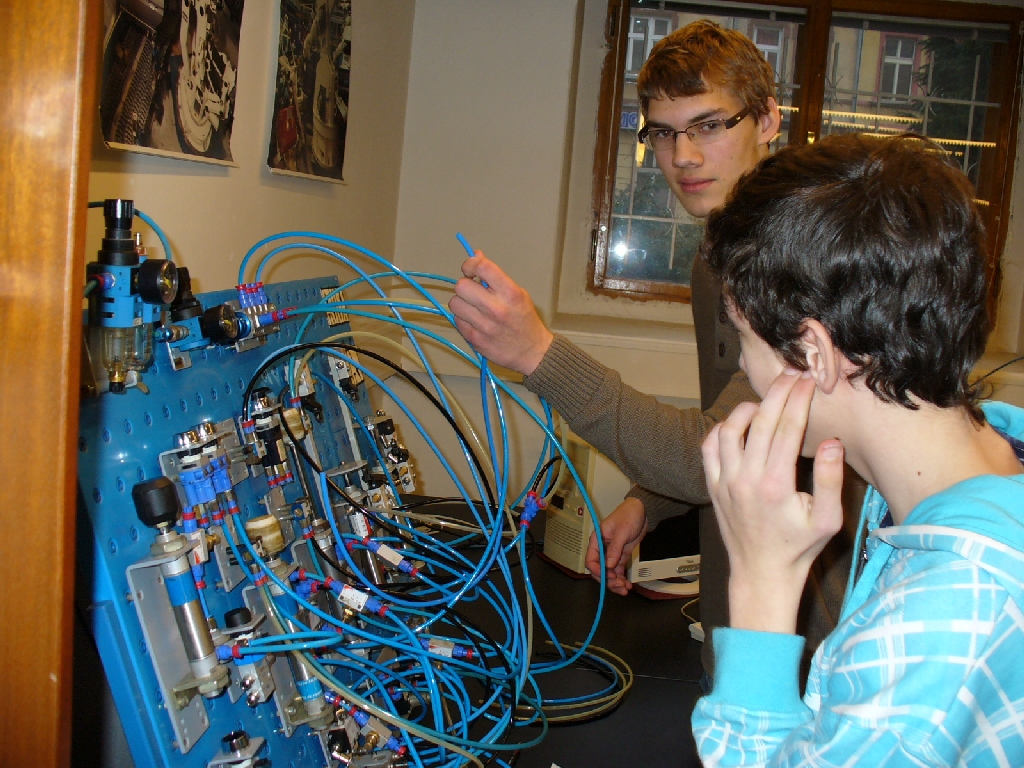 obsahová část plnění klíčových aktivit
Spolupráci ZŠ a SŠ se zaměstnavateli v rámci komunitního rozvoje

Nejedná se o jednorázové exkurze
Dokladuje se Dohodou o spolupráci, příp. u velkých podniků Prohlášením.
obsahová část plnění klíčových aktivit
Spolupráci ZŠ a SŠ se zaměstnavateli v rámci komunitního rozvoje

Možnosti spolupráce:
bezúplatné poskytování zbytkových materiálů z výroby pro využití ve výuce
účast odborníka z praxe ve výuce nebo volnočas. aktivitách (přednášky, besedy)
začlenění exkurze do výuky (konkrétní předmět a učivo)
obsahová část plnění klíčových aktivit
Spolupráci ZŠ a SŠ se zaměstnavateli v rámci komunitního rozvoje
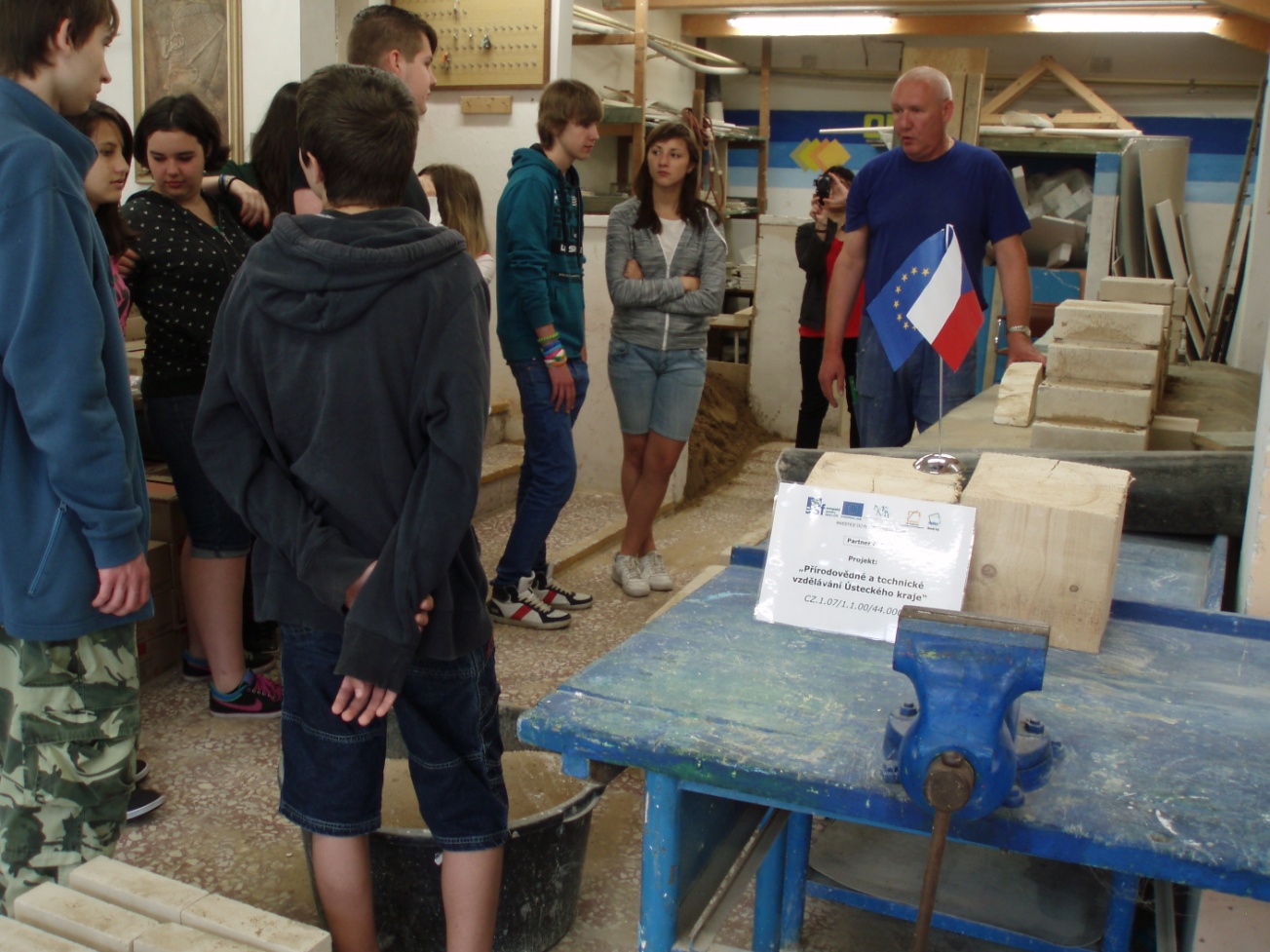 obsahová část plnění klíčových aktivit
Využívání technických památek a interaktivních expozic technického a přírodovědného charakteru k přípravě žákovských/školních projektů zaměřených na popularizaci tohoto typu vzdělávání

Cílem aktivity není pouhá návštěva některého objektu (muzea, dolu, sklárny, čističky, hutě, elektrárny apod.), ale také navazující aktivity pro žáky, které spočívají v přípravě na návštěvu, vyhledání souvisejících informací, úkoly splnitelné při prohlídce objektu a následné zpracování zjištěných informací a jejich zveřejnění v prostorách školy nebo na webu školy.
obsahová část plnění klíčových aktivit
Využívání technických památek a interaktivních expozic technického a přírodovědného charakteru k přípravě žákovských/školních projektů zaměřených na popularizaci tohoto typu vzdělávání

Z pedagogického hlediska nemá pouhá návštěva bez dalších aktivit významný přínos pro zvyšování motivace a zájmu o studium technických oborů.
obsahová část plnění klíčových aktivit
Využívání technických památek a interaktivních expozic technického a přírodovědného charakteru k přípravě žákovských/školních projektů zaměřených na popularizaci tohoto typu vzdělávání

vždy ke každé jednotlivé skupině či žákovi uveďte vytvořený výstup/projekt navazující na návštěvu expozice, musí být doloženo do MZ
pravidlo 3E
Specifickou oblastí je dodržování pravidel, která jsou označována zkratkou 3E a rozumí se jimi:
 
Hospodárnost 
Účelnost 
Efektivnost
pravidlo 3E
Hospodárnost

Dochází k minimalizaci nákladů na zdroje 
   (lidské, finanční, časové) při současném dodržení kvality zdrojů z hlediska potřeb dané činnosti/aktivity/cílů 

Týká se primárně vstupů,
pravidlo 3E
Účelnost 

Vztah mezi aktivitami projektu a jeho výstupy, výsledky a dopady 	

Týká se primárně výstupů,
pravidlo 3E
Efektivnost 

Efektivní je taková činnost, kdy dochází k optimalizaci zdrojů  při tvorbě výstupů – tj. jsou zajištěny maximální výstupy z daných zdrojů, či dojde k dosažení daného výstupu s minimem zdrojů při zachování kvality výstupu
Sledují se např. náklady na jednotku výstupu 	

Týká se vstupů i výstupů
pravidlo 3E
Dokladování v rámci projektu
Povinná výuka – aktivity mimo projektu
 počet odučených hodin v modernizovaných/nových učebnách ….Záznamový arch o využití učeben
  počet žáků, kteří tuto výuku v modernizovaných učebnách, laboratořích apod. absolvují…. Kopie z třídních knih nebo ČP statutárního zástupce o počtu žáků za MO.
pravidlo 3E
Dokladování v rámci projektu
Aktivity v rámci projektu
počet odučených hodin v modernizovaných/nových učebnách ….Záznamový arch o využití učeben
 počet žáků, kteří tuto aktivitu v modernizovaných učebnách, laboratořích apod. absolvují…. Prezenční listiny
Tabulka – nákupy x využití (efektivita)
pravidlo 3E
Příklad:
Otázka: Do kroužku bude chodit cca 10 žáků, je možné, aby na exkurzi, která je součástí náplně kroužku jelo více dětí (využití kapacity autobusu)? 

Odpověď: Nejdůležitější je pravidlo 3E, tedy najít vždy nejhospodárnější způsob, dovedeno do extrému mohou tři vozidla taxislužby vyjít levněji než jeden autobus, nebo naopak minibus může být nejlevnější varianta. Pokud by se na exkurzi brali i žáci, kteří se nezúčastňují aktivit projektu, musel by se náklad autobusu rozpočítat mezi projekt a ostatní žáky poměrově.
pravidlo 3E
Otázka: Je možné, aby pedagog, který bude chystat průběh kroužku (např. nachystání materiálu, tj. v chemii např. příprava roztoků, sklo pro daný pokus, vysušení sušidel), měl tuto činnost zaplacenou jako uznatelný výdaj. Nejedná se o metodiku přípravy kroužku, ale o přípravu praktického provedení kroužku.

Odpověď: Ano, je to možné, nicméně ŘO bude VP u těchto činností důsledně kontrolovat dle pravidla 3E, aby hodiny vykazované na takovou činnost byly adekvátní
Udržitelnost
Příjemce je povinen zajistit, aby výstupy, které budou v rámci projektu dosaženy, byly udržovány ještě 3 roky po ukončení financování projektu a zejména, že majetek pořízený z projektu bude nadále využíván k účelu, ke kterému byl zakoupen.
Udržitelnost
Sledování a vykazování bude probíhat v rámci povinné výuky i volnočasových aktivit stejně jako v průběhu projektu.
Závazná jsou data uvedená v záměrech
Budeme aktualizovat a upřesňovat (schůzky 01/2015)
Udržitelnost
Bude probíhat na několika úrovních.
V rámci povinné výuky žáků SŠ
V rámci povinné výuky žáků ZŠ
Volnočasové aktivity SŠ
Volnočasové aktivity ZŠ
Dlouhodobá spolupráce se zaměstnavateli
Informace o Kontrole
Ve dnech 29.10 – 3.11/2014 proběhla veřejnosprávní kontrola u: 
Ústeckého kraje jako příjemce – bez zjištění
P05– bez zjištění
P06 – bez zjištění
P08 – bez zjištění
P09 – bez zjištění
P11 – nezpůsobilé výdaje - doprava
P12 – bez zjištění
Děkuji za spolupráci






Krásné svátky a v roce 2015 méně starostí a více radosti
Tým PTV
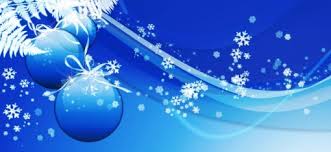